CTC BS Book of Romans
บทที่ 2 พระกิตติคุณกับเรา  1:1-17
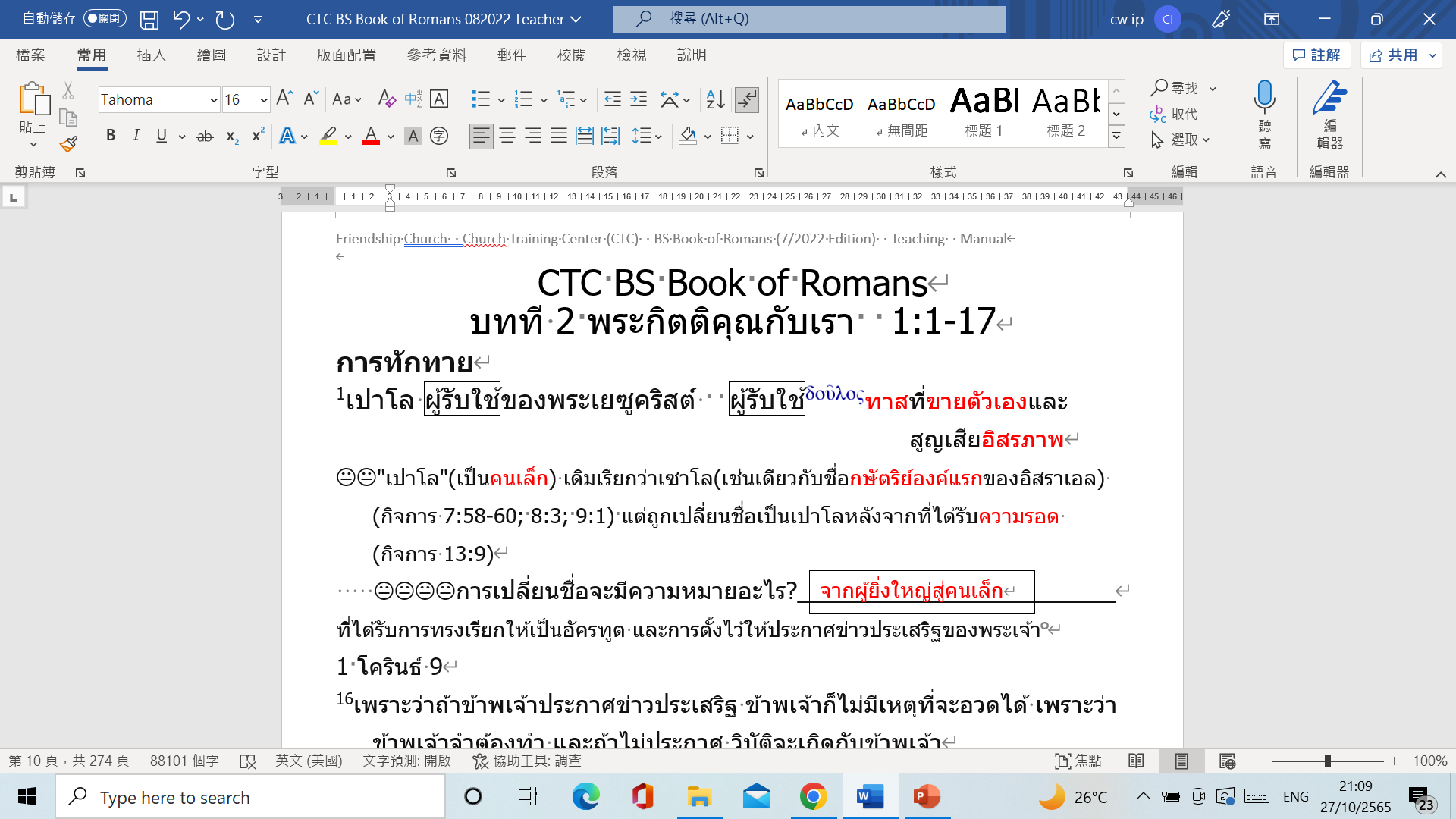 ที่ได้รับการทรงเรียกให้เป็นอัครทูต และการตั้งไว้ให้ประกาศข่าวประเสริฐของพระเจ้า 
1 โครินธ์ 9
16เพราะว่าถ้าข้าพเจ้าประกาศข่าวประเสริฐ ข้าพเจ้าก็ไม่มีเหตุที่จะอวดได้ เพราะว่าข้าพเจ้าจำต้องทำ และถ้าไม่ประกาศ วิบัติจะเกิดกับข้าพเจ้า
23ข้าพเจ้าทำทุกอย่าง เพราะเห็นแก่ข่าวประเสริฐเพื่อข้าพเจ้าจะได้มีส่วนในข่าวประเสริฐนั้น
เปาโลทำหน้าที่ของเขาได้ดีหรือไม่? ท่านจะเป็นแบบอย่างให้กับเราอย่างไร?
ไม่มีเหตุที่จะอวด  ทำทุกอย่าง
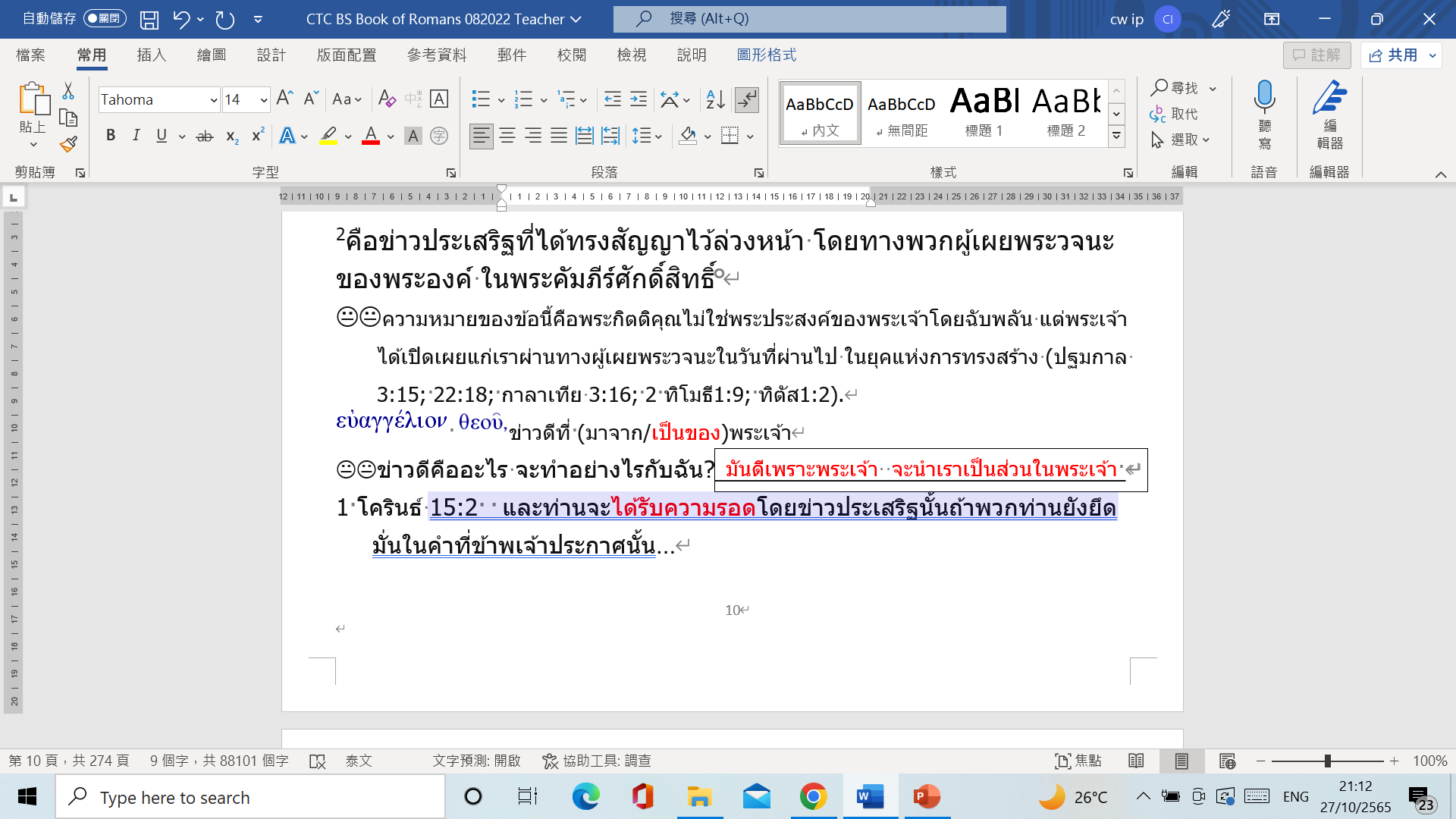 1 โครินธ์ 15:2  และท่านจะได้รับความรอดโดยข่าวประเสริฐนั้นถ้าพวกท่านยังยึดมั่นในคำที่ข้าพเจ้าประกาศนั้น…
3ข่าวประเสริฐนั้นเกี่ยวกับพระบุตรของพระองค์ ผู้ทรงบังเกิดมาโดยสืบเชื้อสายจากดาวิดทางฝ่ายเนื้อหนัง 

ตามแหล่งกำเนิดทางกายภาพของพระเยซู พระองค์เกิดจากโยเซฟ ซึ่งเป็นทายาทของกษัตริย์ดาวิด (ลูกา 3:23-31 ฮีรีเป็นบิดาของโยเซฟ) พิสูจน์ให้เห็นว่าเขาเป็น "บุตรของมนุษย์" ด้วยชีวิตและนิสัยแบบมนุษย์ ดังนั้น พระองค์มีคุณสมบัติที่จะยืนอยู่ในตำแหน่งของมนุษย์ ยอมรับการพิพากษาของพระเจ้าและถูกตรึงตายแทนมนุษย์
"บังเกิดมาโดยสืบเชื้อสายจากดาวิด" ยังหมายความถึงการสืบทอดบัลลังก์ของดาวิดในฐานะกษัตริย์ พระเยซูคริสต์จะทรงครอบครองในฐานะกษัตริย์ท่ามกลางประชาชนของพระเจ้า
กษัตริย์ท่ามกลางเราได้ทำอะไรเพื่อเรา?
ถูกตรึงตายแทนเรา
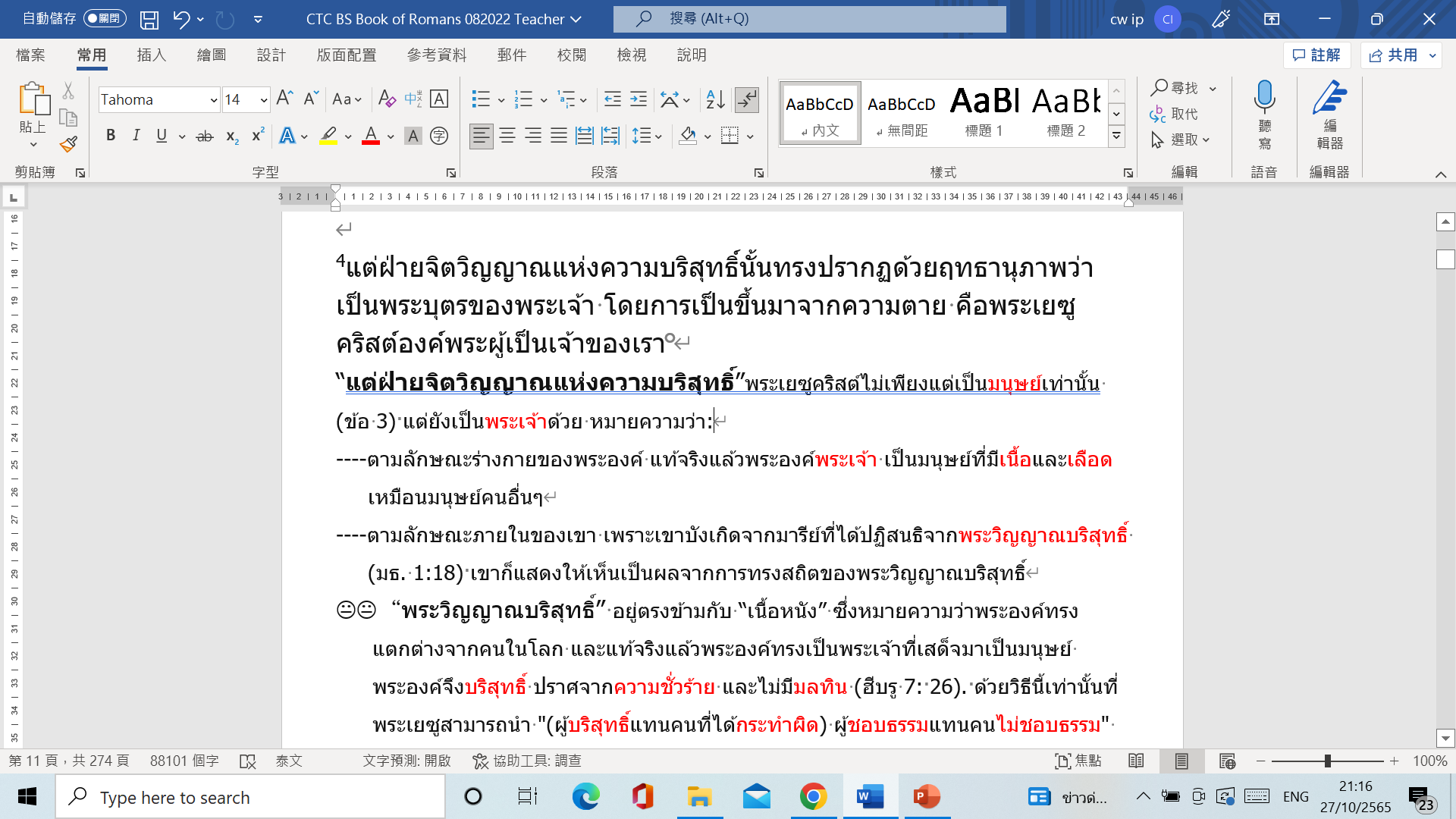 “พระวิญญาณบริสุทธิ์” อยู่ตรงข้ามกับ “เนื้อหนัง” ซึ่งหมายความว่าพระองค์ทรงแตกต่างจากคนในโลก และแท้จริงแล้วพระองค์ทรงเป็นพระเจ้าที่เสด็จมาเป็นมนุษย์ พระองค์จึงบริสุทธิ์ ปราศจากความชั่วร้าย และไม่มีมลทิน (ฮีบรู 7: 26). ด้วยวิธีนี้เท่านั้นที่พระเยซูสามารถนำ "(ผู้บริสุทธิ์แทนคนที่ได้กระทำผิด) ผู้ชอบธรรมแทนคนไม่ชอบธรรม" (1 เปโตร 3:18) และแบกรับและขจัดบาปของมนุษย์ต่อพระพักตร์พระเจ้า (1 เปโตร 2:24; ยอห์น 1:29)
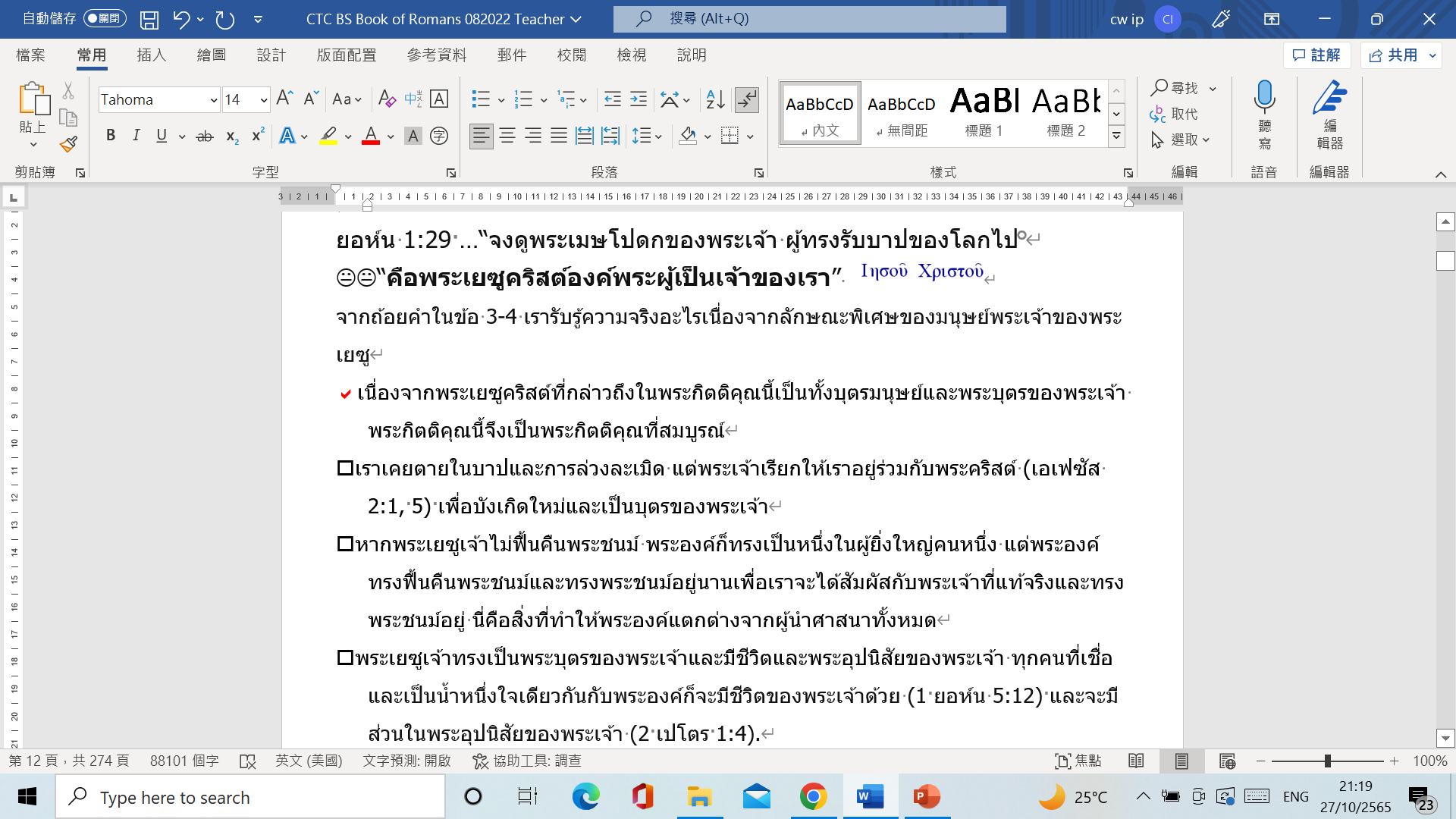 5โดยทางพระองค์นั้น  >>เพราะเขายังต้องพึ่งพาพระเยซู 
ถ้าไม่มีพระองค์ เราก็ไม่มีอะไร
พวกข้าพเจ้าได้รับพระคุณ  >>”พระคุณ” หมายถึงของ  
                                                   กำนัลที่ไม่ต้องชำระและ
                                ไม่สมควรรับในตอนแรก
และหน้าที่เป็นอัครทูต   >>การเป็นอัครทูตคือ
                                       ผู้รับชัย ของพระเจ้า 
                 ผู้ส่งข่าวสาร Messenger จากพระเจ้า
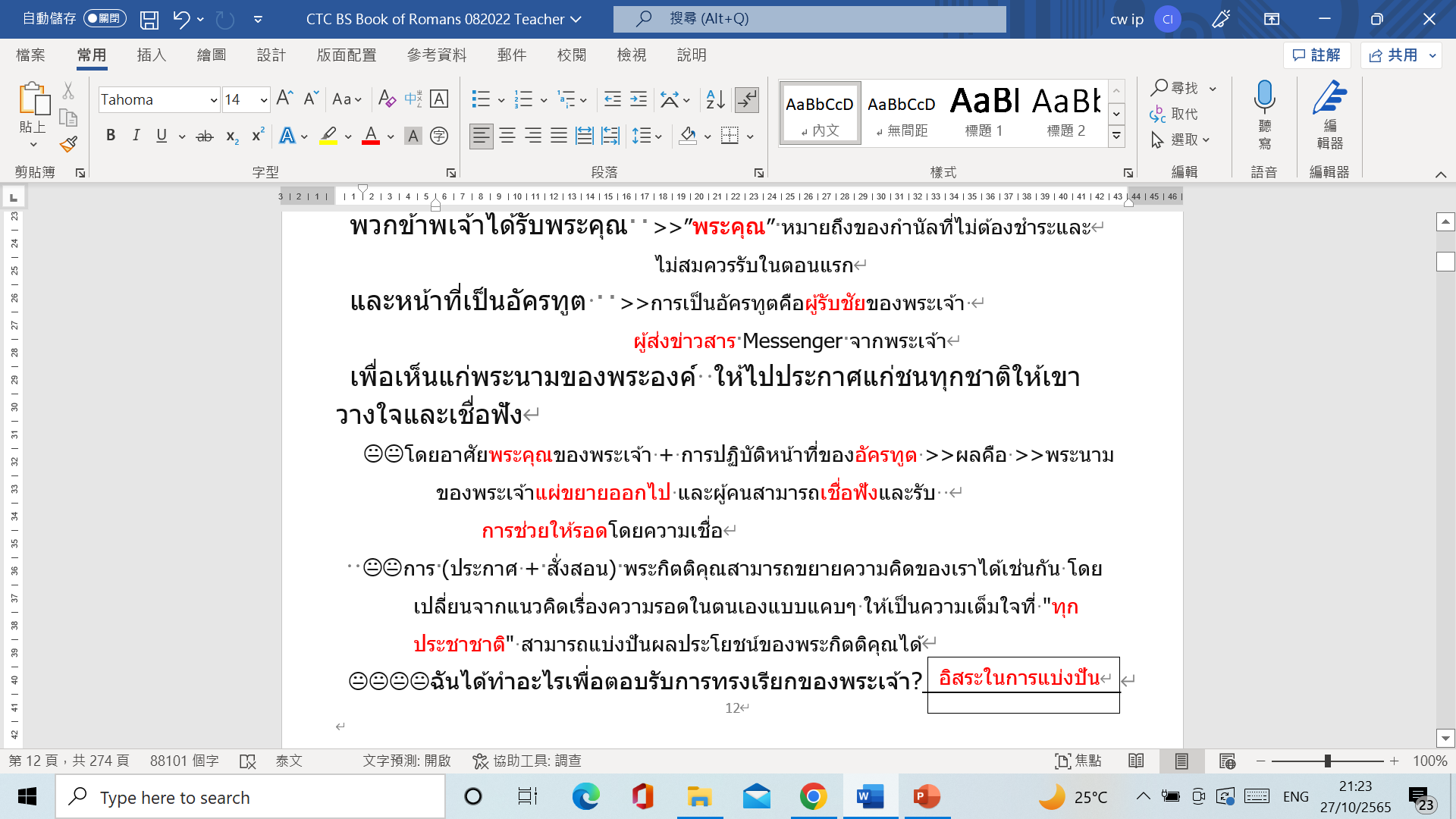 6รวมทั้งพวกท่านที่พระเจ้าทรงเรียกให้เป็นคนของพระเยซูคริสต์ด้วย
สิ่งที่เปาโลหมายถึง:
เราเป็นผลจากการปฏิบัติการเป็นอัครทูตของเรา
การประกาศของพระกิตติคุณนั้นกว้างขวาง เพราะพระกิตติคุณเป็นฤทธานุภาพของพระเจ้า และมีพลังชีวิตที่จะเผยแพร่โดยอัตโนมัติ
พระเจ้าเรียกให้เราเติมเต็มน้ำพระทัยของพระองค์ในตัวเรา ดังนั้นชีวิตของเราจึงมีทิศทางและจุดมุ่งหมาย
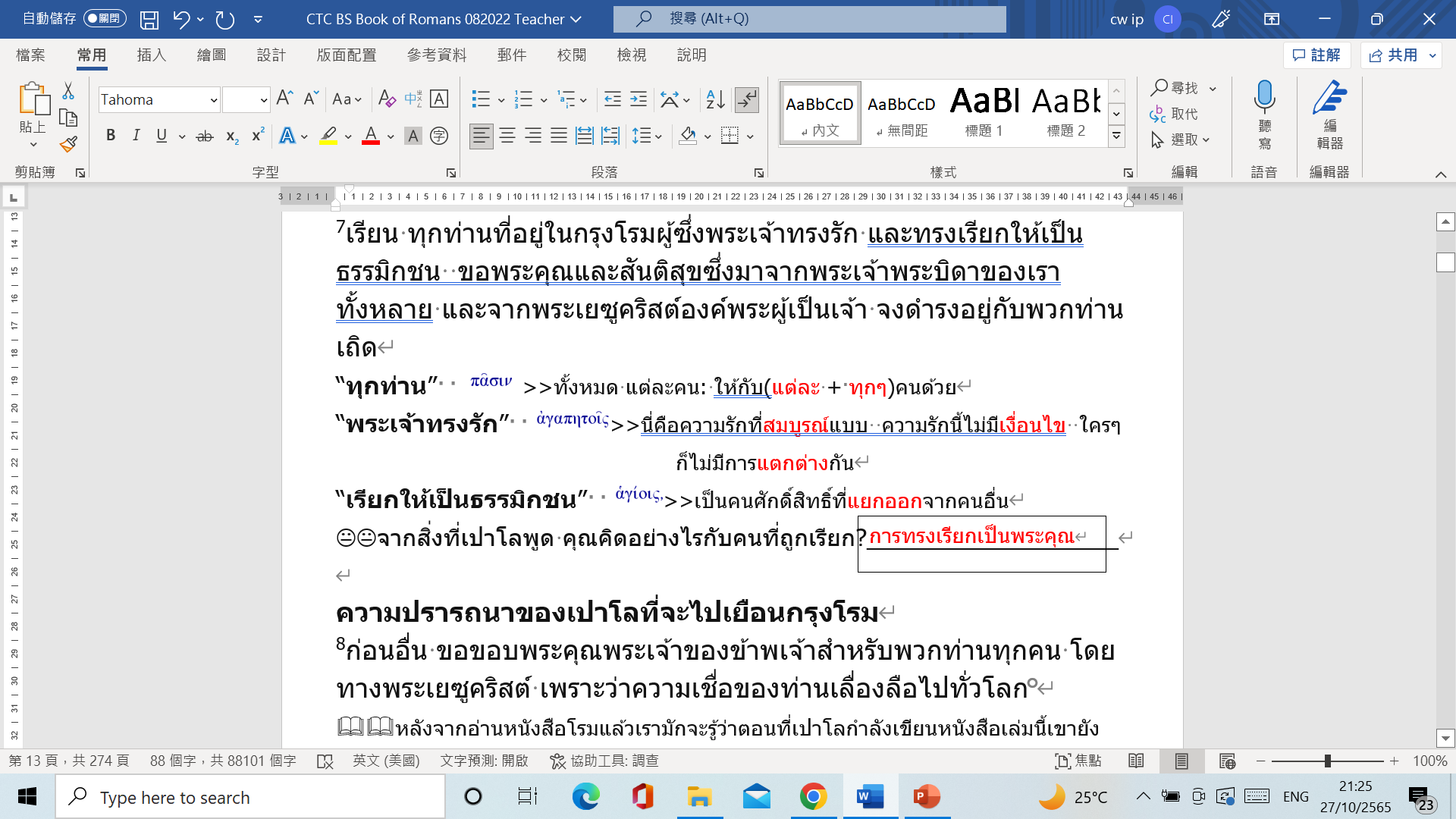 ความปรารถนาของเปาโลที่จะไปเยือนกรุงโรม
8ก่อนอื่น ขอขอบพระคุณพระเจ้าของข้าพเจ้าสำหรับพวกท่านทุกคน โดยทางพระเยซูคริสต์ เพราะว่าความเชื่อของท่านเลื่องลือไปทั่วโลก 
หลังจากอ่านหนังสือโรมแล้วเรามักจะรู้ว่าตอนที่เปาโลกำลังเขียนหนังสือเล่มนี้เขายังไม่ได้ไปเยี่ยมผู้ที่เชื่อพระเยซูในโรมัน (โรม 15:22-24) เพราะเขาเกิดที่เมืองทาร์ซัสและเป็นเพียงวัยรุ่นเมื่อสตีเฟนถูกฆ่าตาย (กิจการ 7:58) หลังจากเชื่อในพระเจ้าบนถนนไปยังดามัสกัส เขาได้เดินทางไปตะวันออกกลาง แสดงให้เห็นว่าเขายังไม่เคยไปโรม จึงเป็นที่ชัดเจนว่าคริสตจักรโรมัน(ได้ / ไม่ได้) ก่อตั้งโดยเปาโลโดยตรง
ในวันเพ็นเทคอสต์ "ชาวยิวและคนต่างชาติจำนวนมากที่เข้าสู่ศาสนายิว" (กิจการ 2:10) มีคนมากมาย (มี “คนที่มาจากกรุงโรม”)ที่ได้รับความรอดโดยพระคุณ เมื่อพวกเขากลับมาที่กรุงโรม พวกเขาได้นำความเชื่อนั้นไปสู่ชีวิตในกรุงโรม และคนต่างชาติที่เข้ามานับถือศาสนายิวได้กลับใจใหม่ ดังนั้นพวกเขาจึงจัดประชุมส่วนใหญ่ในบ้านของพวกเขา และค่อยๆ มีคริสเตียนจำนวนมากในกรุงโรม  ผู้ว่าราชการจักรวรรดิโรมันหรือคนทั่วไปก็ไม่มีความรู้อะไรเกี่ยวกับศาสนาคริสต์ คุณคิดว่าอะไรคือความท้าทายสำหรับผู้เชื่อใหม่?

เมื่อเปาโลกล่าวว่า “ศรัทธาของท่านแผ่ไปทั่วโลก” นี่เป็นประจักษ์พยานประเภทใด?
9เพราะพระเจ้าผู้ซึ่งข้าพเจ้าได้รับใช้ด้วยชีวิตจิตใจของข้าพเจ้า ในการประกาศข่าวประเสริฐเรื่องพระบุตรของพระองค์นั้น ทรงเป็นพยานของข้าพเจ้าว่า เมื่ออธิษฐานนั้น ข้าพเจ้าระลึกถึงพวกท่านเสมอ 
ความคิดและการกระทำของการรับใช้พระเจ้าไม่สามารถแยกออกจากกันได้ (ฟีลิปปี 3:3; ฮีบรู 9:9; 10:2) ดังนั้นงานของการรับใช้พระเจ้าจึงต้องเริ่มต้นจากใจ การรับใช้ที่แท้จริงและมีค่าไม่ใช่งานนอก ไม่ใช่ความยากลำบากทางศาสนาและพิธีกรรมที่ไม่รู้จบ แต่เป็นความเต็มใจที่จะรับใช้พระเจ้าผ่านการกระทำ
แบบอย่างในการรับใช้ของเปาโลที่เราหาได้มีอะไรบ้าง?
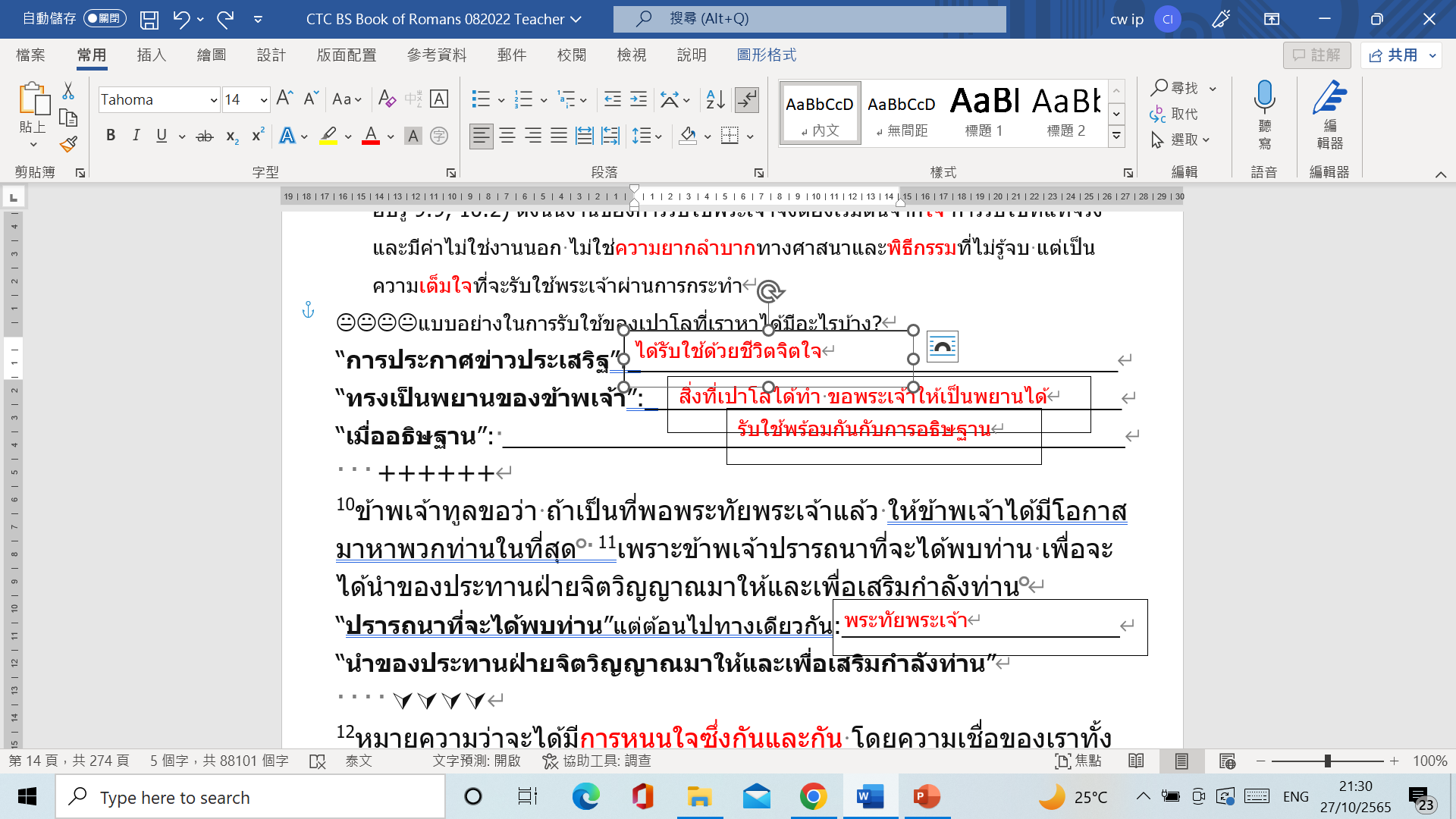 12หมายความว่าจะได้มีการหนุนใจซึ่งกันและกัน โดยความเชื่อของเราทั้งสองฝ่าย 
ผลสุดท้าย: ในที่สุดความหวังก็เป็นจริง ผู้เชื่อมาพบกันและให้กำลังใจกัน
  ตอนที่เราอยู่ดว้ยกัน  เรามักจะทำอะไรบ้าง?
13พี่น้องทั้งหลาย ข้าพเจ้าอยากให้ท่านทราบว่า 
                      ไม่อยากให้เธอหลงทางไป…
ข้าพเจ้าได้ตั้งใจไว้หลายครั้งแล้วว่าจะมาหาท่าน เพื่อข้าพเจ้าจะได้เก็บเกี่ยวผลในหมู่พวกท่านด้วย เช่นเดียวกับในหมู่ชนชาติอื่นๆ (แต่จนบัดนี้ก็ยังมีเหตุขัดข้องอยู่) 
สาเหตุที่เปาโลไม่ไปเยี่ยมชมพวกเขา
 โคลนขาดทักษะ ที่อื่นมีความจำเป็นเร่งด่วนกว่า
  การขัดขวางโดยตรงของพระวิญญาณบริสุทธิ์ (กิจการ 16: 6-7)
  การขัดขวางของซาตาน (1 เธสะโลนิกา 2:18)
 ไม่รู้ เพราะพระคัมภีร์ไม่ได้อธิบาย สิ่งที่กล่าวมาทั้งหมดเป็นไปได้
 “หมู่ชนชาติอื่นๆ”:
เปาโลก็ทำเช่นเดียวกันกับคนอื่น
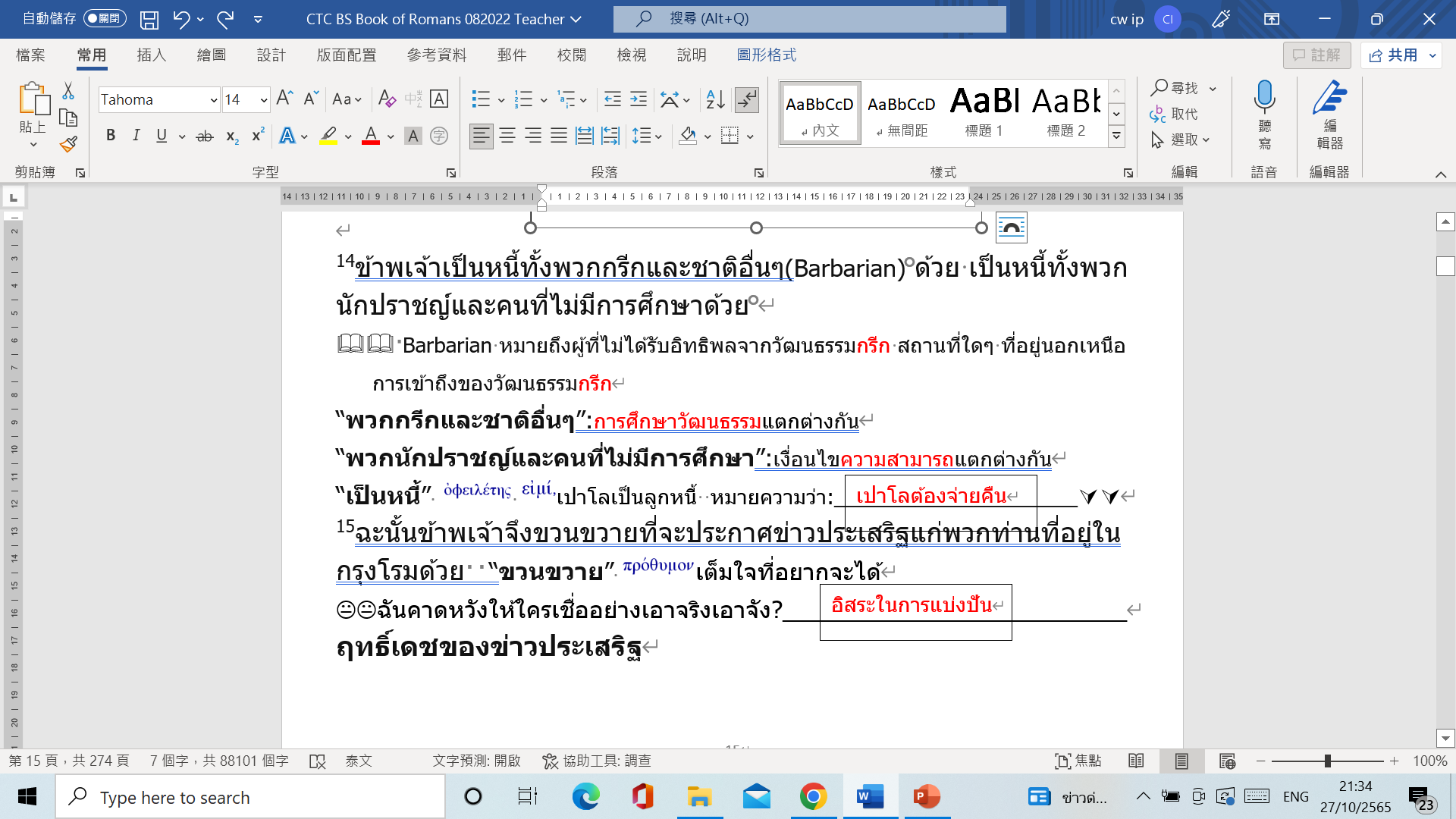 ฤทธิ์เดชของข่าวประเสริฐ
16ข้าพเจ้าไม่มีความละอายในเรื่องข่าวประเสริฐ เพราะว่าข่าวประเสริฐนั้นเป็นฤทธานุภาพของพระเจ้า เพื่อให้ทุกคนที่เชื่อได้รับความรอด พวกยิวก่อน แล้วพวกกรีกด้วย 

”ข่าวประเสริฐ”บอกทุกคนในโลกว่าพระเยซูคริสต์ พระบุตรองค์เดียวของพระเจ้า ได้ปฏิบัติตามข้อกำหนดอันชอบธรรมของพระเจ้าบนไม้กางเขน ตราบใดที่ผู้คนยอมรับพระองค์โดยความเชื่อ พระองค์จะทรงกลายเป็นความชอบธรรมของเรา (1 โครินธ์ 1:30) และผู้ชอบธรรมจะเข้ามาแทนคนอธรรม  นี่เป็นข่าวดีจริงๆ เราก็จะพยายามเผยแพร่ให้คนอื่น ๆ แล้วนับว่าคุ้มค่า แม้ว่าเปาโลต้องทนทุกข์เพราะการประกาศข่าวประเสริฐ แต่เขาก็ไม่ละอาย
1 ทิโมธี 2:4  พระองค์ทรงประสงค์ให้ทุกคนได้รับความรอดและรู้ความจริง
2 เปโตร 3:9  องค์พระผู้เป็นเจ้าไม่ได้ทรงเฉื่อยช้าในเรื่องพระสัญญาของพระองค์ ตามที่บางคนคิดนั้น แต่ทรงอดทนกับพวกท่าน พระองค์ไม่ทรงประสงค์ให้ใครพินาศเลย แต่ประสงค์ให้ทุกคนกลับใจใหม่

คุณเห็นอะไรจากข้อต่อมานี้?
พระองค์ทรงประสงค์ให้ทุกคนได้รับความรอด
17เพราะว่าในข่าวประเสริฐนั้น ความชอบธรรมซึ่งเกิดมาจากพระเจ้าก็ได้สำแดงออกโดยความเชื่อ และเพื่อความเชื่อ ตามที่พระคัมภีร์มีเขียนไว้ว่า “คนชอบธรรมจะมีชีวิตดำรงอยู่โดยความเชื่อ”
“คนชอบธรรมจะมีชีวิตดำรงอยู่โดยความเชื่อ” เอามาจาก ฮาบากุก 2:4  เปาโลคอยกล่าวถึงเรื่องนี้ใน กาลาเทีย 3:11 ข้อความนี้ได้ถูกนำมาใช้เพื่อพิสูจน์ว่าบุคคลที่ได้เป็นคนชอบธรรมนั้นไม่ได้อยู่บนพื้นฐานของธรรมบัญญัติ  ข้อความนี้ปรากฏขึ้นอีกครั้งใน ฮีบรู 10:38 พร้อมบริบทส่วนหนึ่ง เพื่อสนับสนุนผู้อ่านจดหมายให้รักษาสิ่งที่พวกเขาเชื่อ 
เปาโลกำลังเน้นอะไรที่นี่?
ความเชื่อเป็นทางเดียวที่ช่วยให้เราอยู่ในความรอด